AMNT-20Aperçu des outils informatiquesComment accéder aux services?documents et évènements Bureau de la normalisation des télécommunications de l'UIT
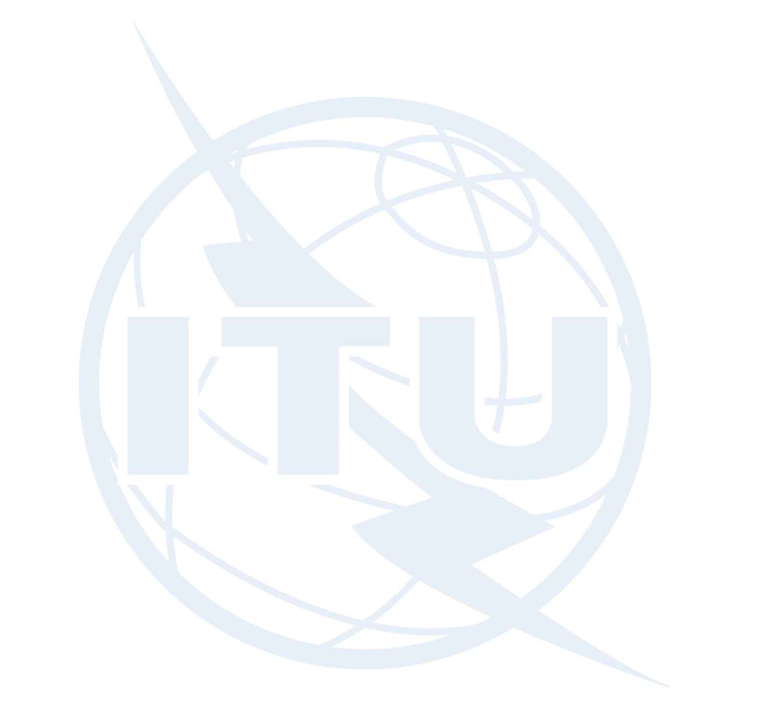 Introduction
Le Secteur de la normalisation des télécommunications de l'UIT a mis au point une série d'outils informatiques visant à permettre, faciliter et assister la participation aux travaux de l'UIT-T.
Cette année étant celle de l'AMNT-20, nous pensons qu'il est d’autant plus nécessaire de présenter cet aperçu. Les travaux préparatoires dans les régions progressent.
Compte tenu de l'épidémie mondiale Covid-19, le Bureau entend s’adresser à tous et invite chacun à participer aux travaux et à utiliser les outils informatiques mis à disposition.Merci.
2
Quels outils informatiques pour vous assister dans votre travail avec nous
ITU Myworkspace - Comment accéder en permanence aux travaux de l'UIT-T:
ITU Translate - Comment lire les documents dans l'une des six langues officielles
Liste de diffusion de l'UIT-T - Réception des informations les plus récentes
Réunions électroniques de l'UIT-T - Réunions virtuelles de l'UIT-T
Communauté d'experts de l'UIT-T – Se connecter avec les autres
Evènements de l'UIT et de l'UIT-T - sur place et en ligne
ITU-T Cloud– stockage des fichiers
3
Myworkspace
4
Accès à l'espace de travail Myworkspace ITU-T
https://www.itu.int/myworkspace/
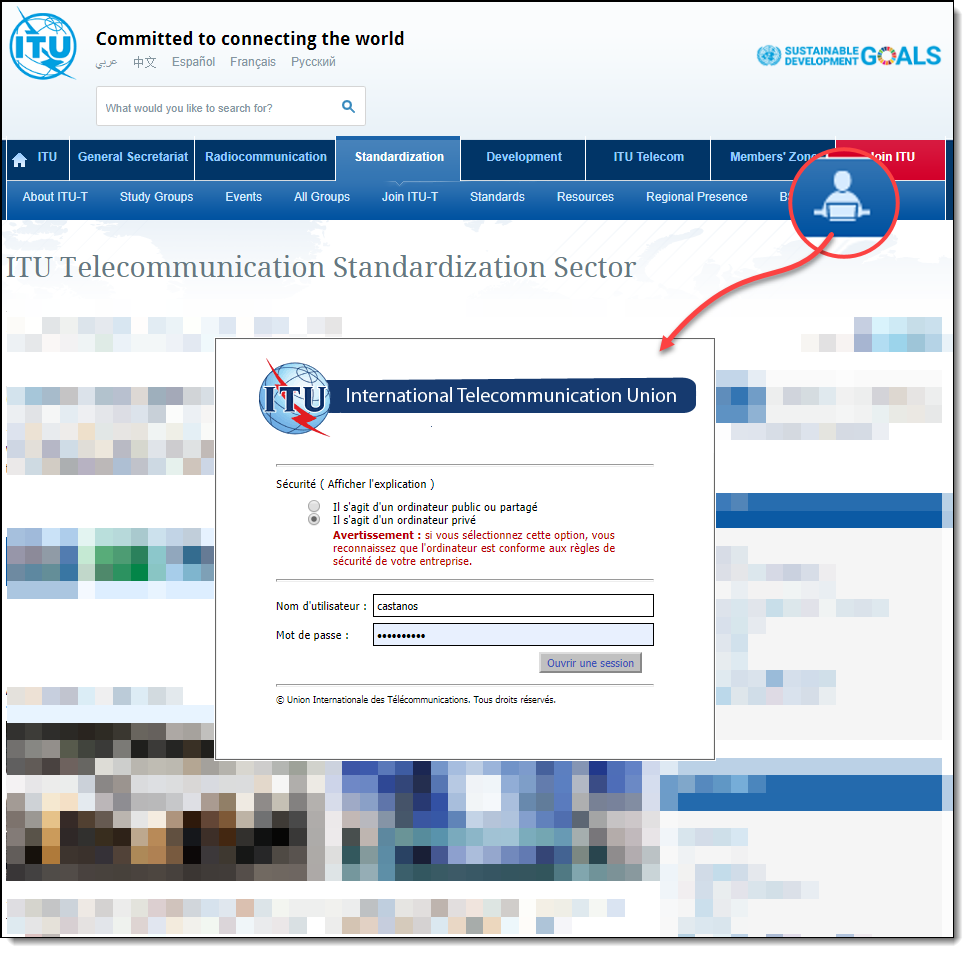 accessible depuis la page d'accueil de l'UIT-T:
itu.int/itu-t
Avec votre compte UIT
Myworkspace – Application mobile et bureau
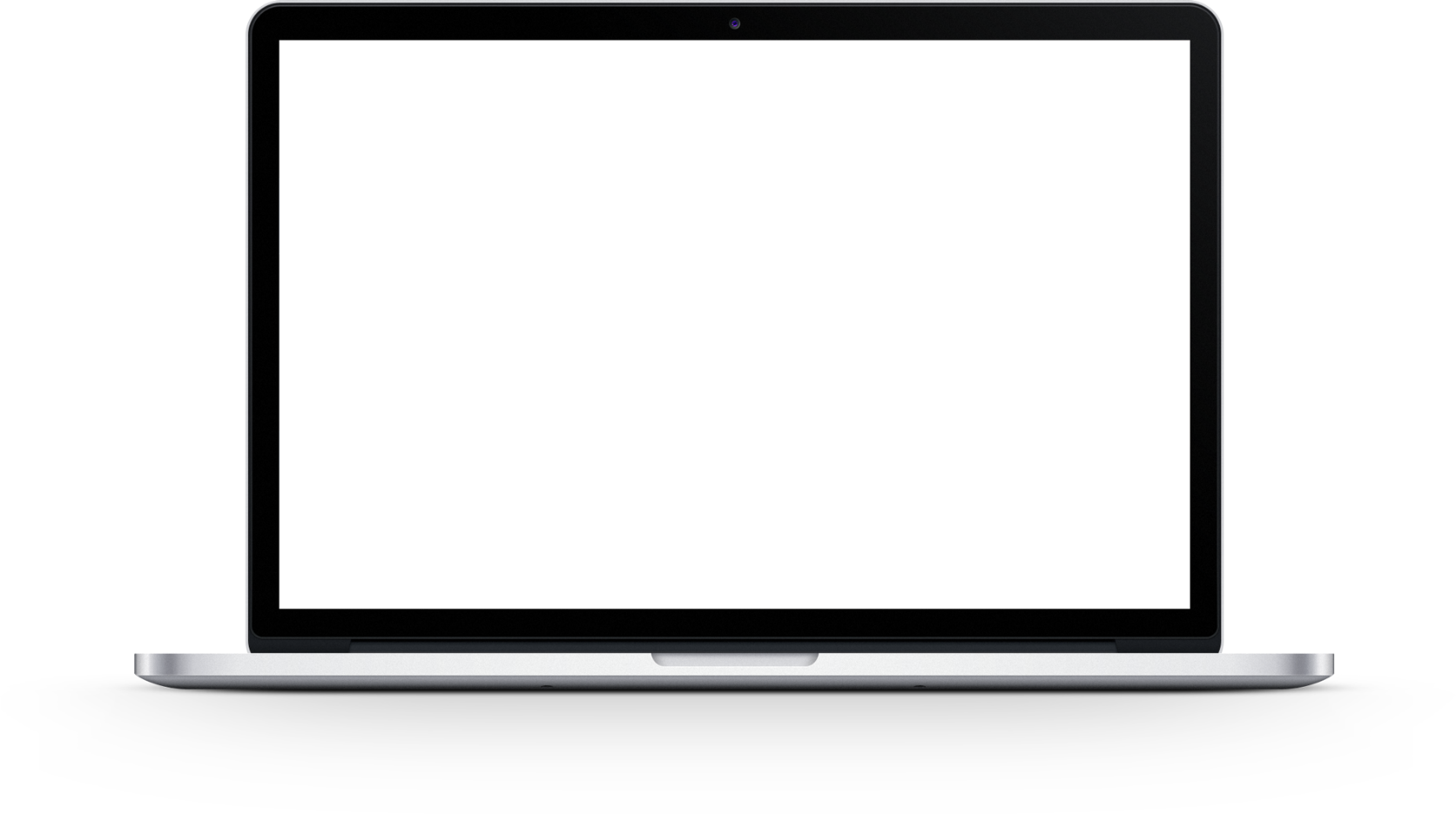 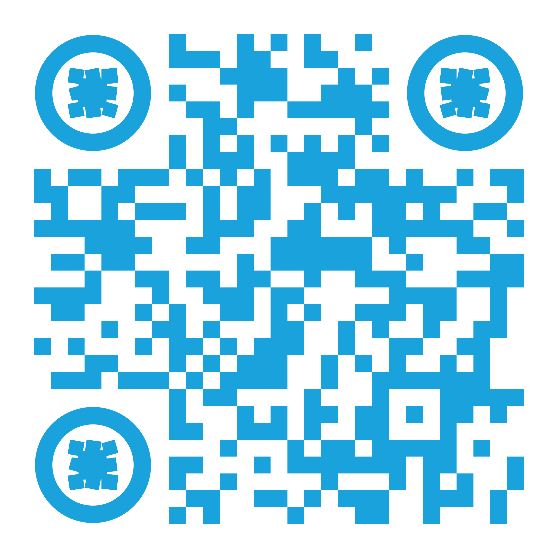 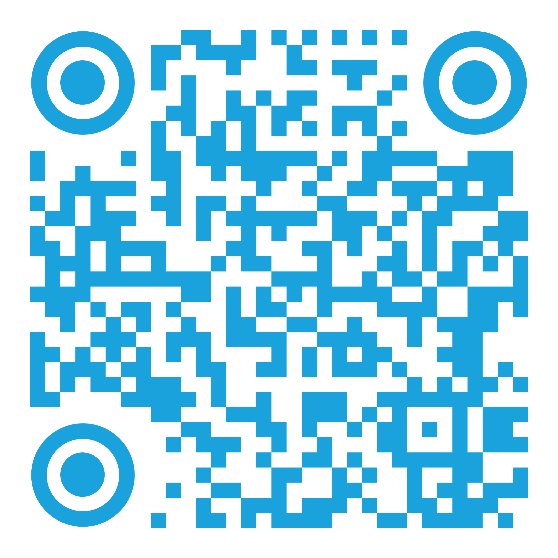 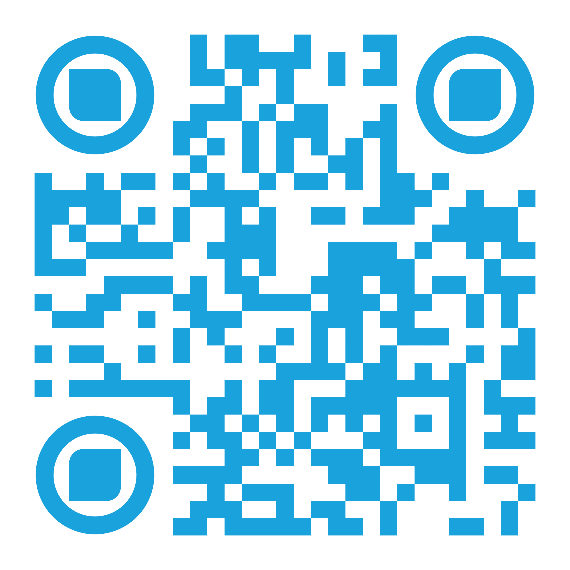 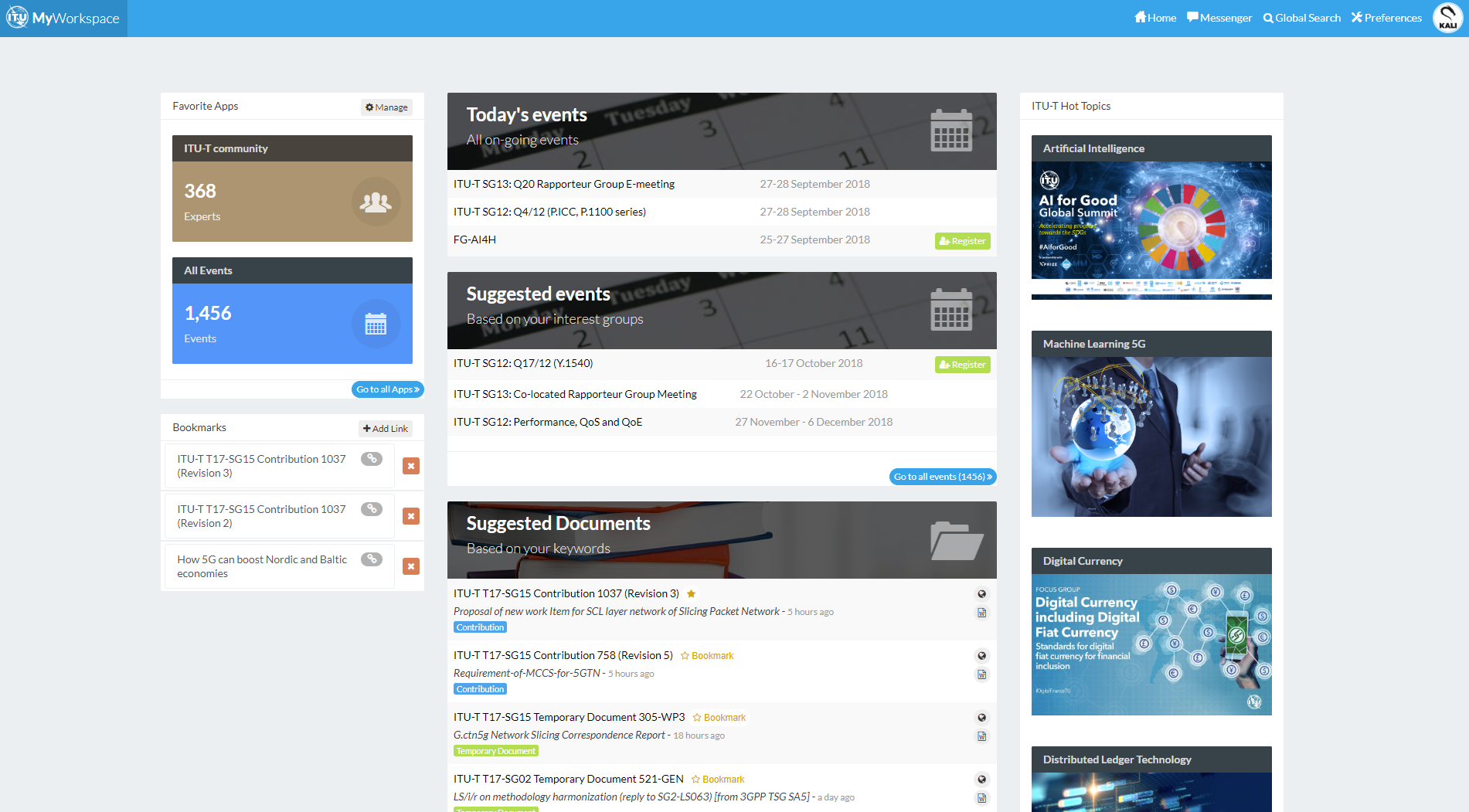 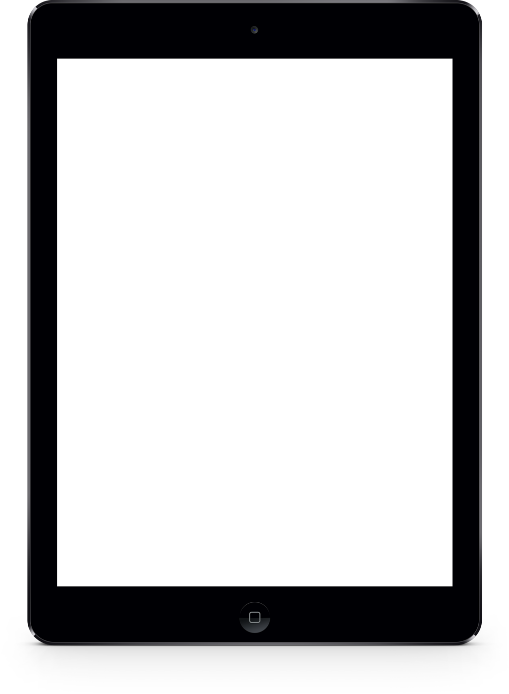 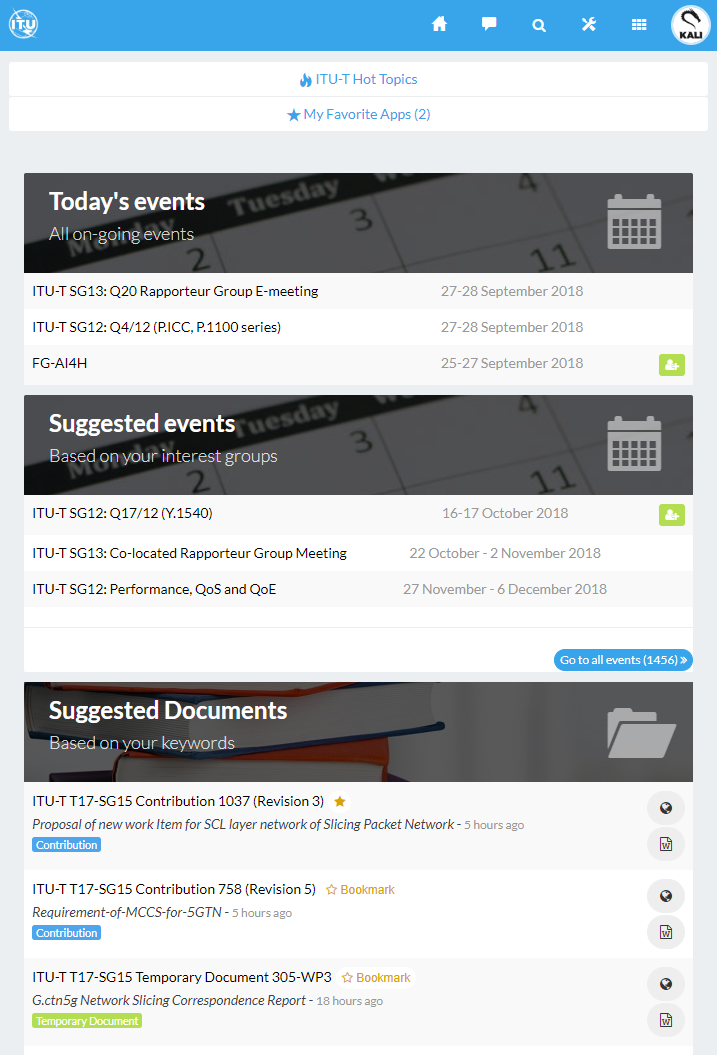 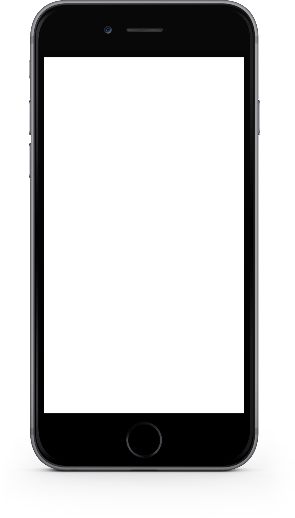 Web
Android
IOS
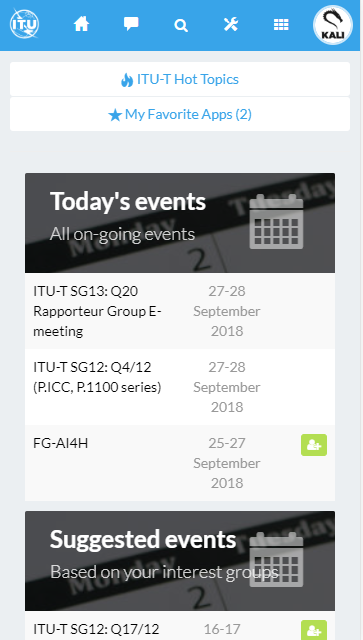 handle.itu.int/11.1002/apps/mws-android
handle.itu.int/11.1002/apps/mws-ios
itu.int/myworkspace
ITU TranslateComment peut-on lire les documents dans l‘une des six langues officielles?عربي   中文  English  Español  Français  Русский
7
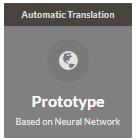 ITU Translate - base de l'apprentissage automatique
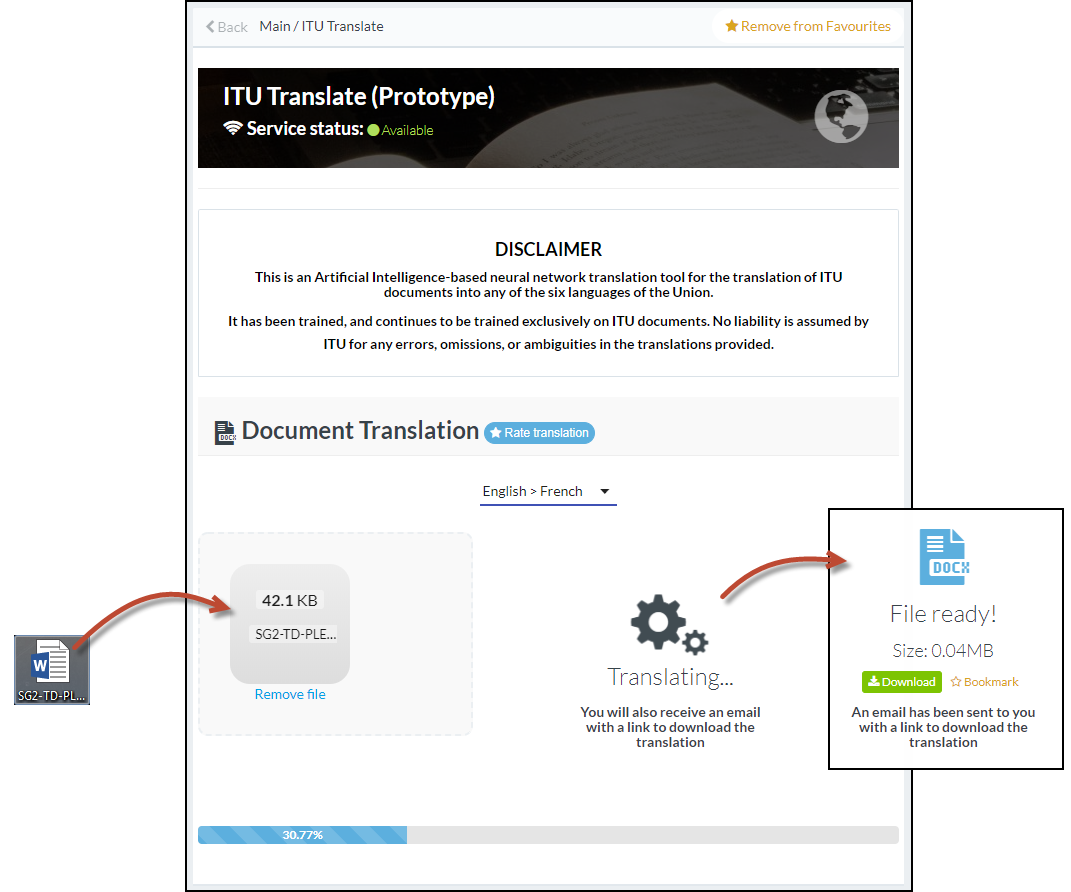 https://www.itu.int/myworkspace/a/my-workspace/translate
Intégrée avec une solution à code source ouvert basée sur un réseau neural
Formation exclusivement sur les documents de l'UIT en six langues
Qualité et haute performance lors de la traduction des documents de l'UIT
Les documents traduits conservent le format original du document original
Formats pris en charge:
Docx (Production)
PPTX, PDF, XLSX (Beta)
Listes de diffusion de l'UIT-TRéception des informations les plus récentes dans votre boîte aux lettres
9
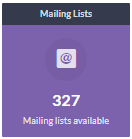 Listes de diffusion de l'UIT-T
https://www.itu.int/myworkspace/a/my-workspace/mails
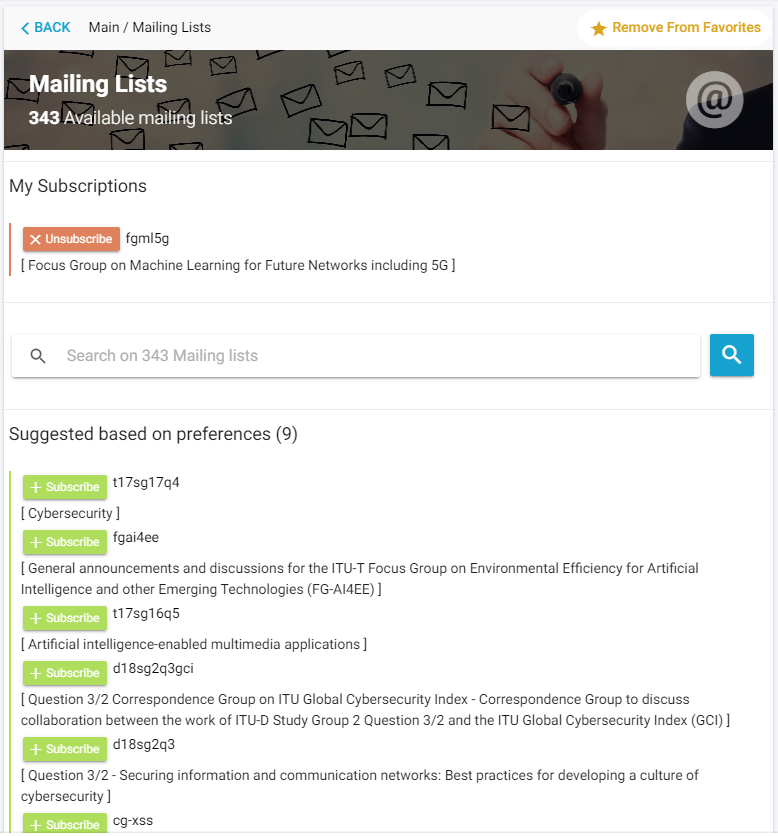 Moyen rapide de s'inscrire aux listes de diffusion de l'UIT
Faciliter la recherche des listes de diffusion (sensibilité accrue).
L'utilisateur peut gérer ses abonnements aux listes de diffusion et voir l'état d'avancement des demandes.
Listes de diffusion proposées en fonction des préférences
Réunions électroniques de l'UIT-T (ITU-T E-meetings)
L’UIT-T entièrement virtuel
11
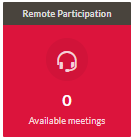 Réunions électroniques de l'UIT-T
https://www.itu.int/myworkspace/./my-workspace/remote_ participation
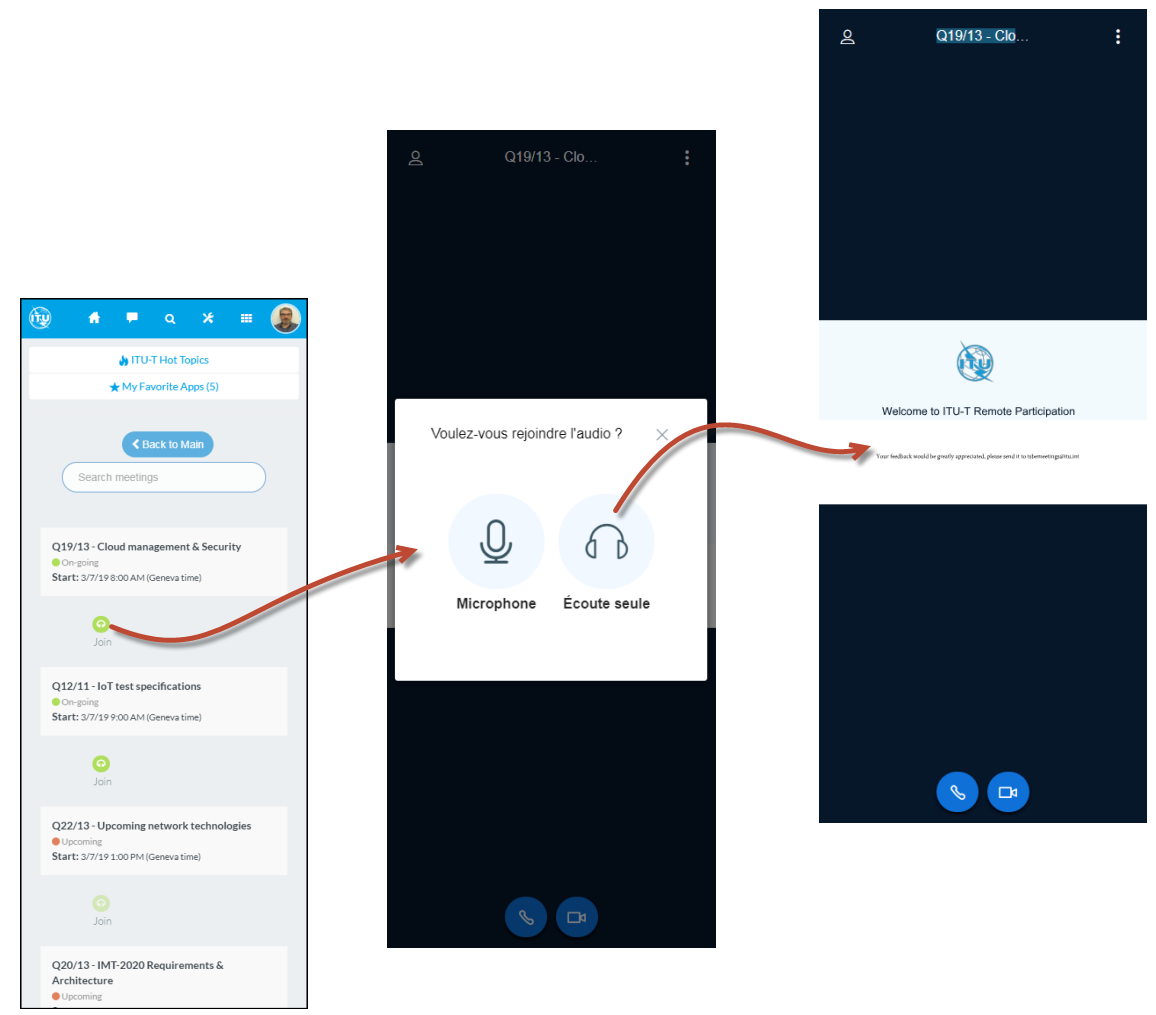 Solution à code source ouvert intégrée (BigBlueButton)
Partage réel des signaux audio, vidéo, diapositives, de discussion et d'écrans
Application Web et mobile
Flexible et évolutif
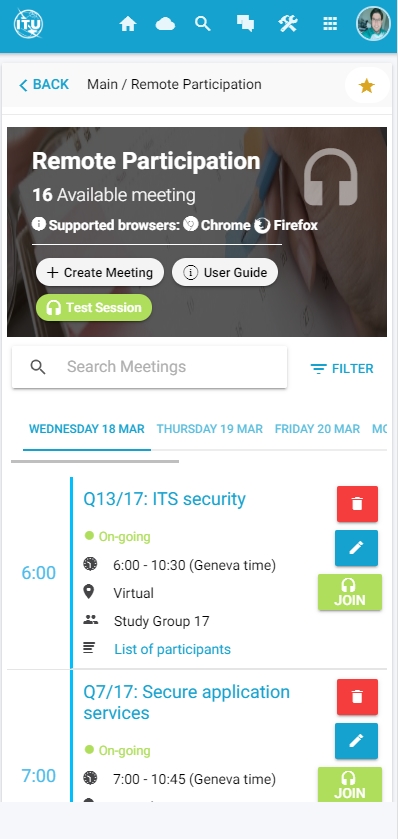 Communauté d'experts de l'UIT-TSe connecter aux autres
13
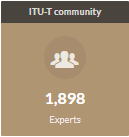 Communauté d'experts de l'UIT-T
https://www.itu.int/myworkspace/./my-workspace/community
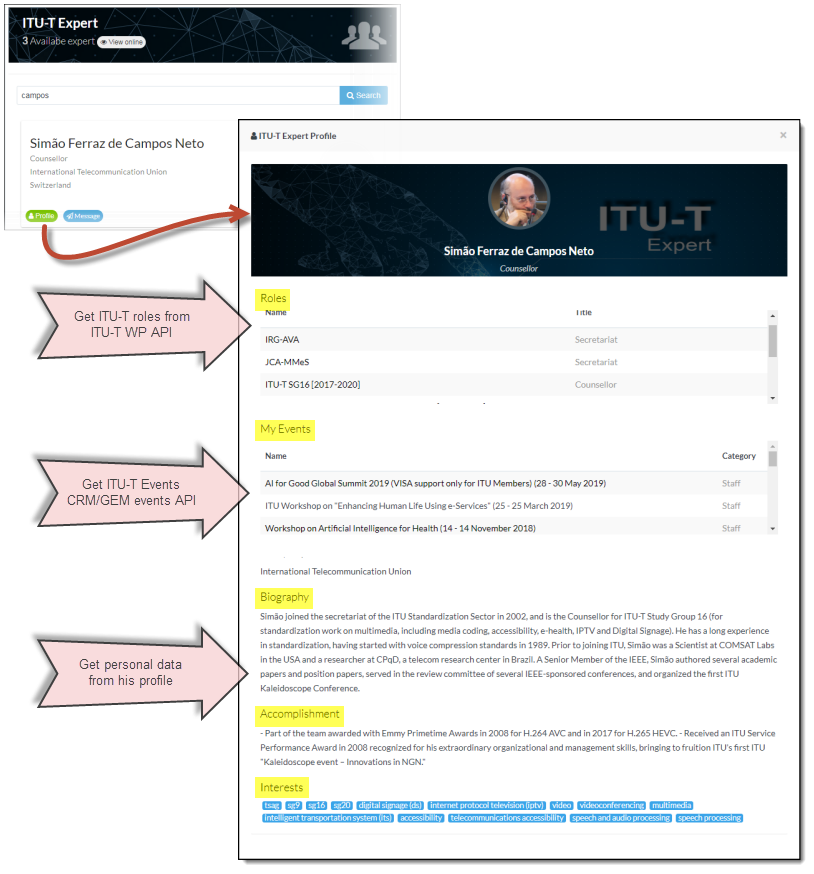 Affichage des données de compte de l’UIT et base de données du programme de travail de l’UIT-T
Accès au profil complet  de l’expert UIT-T
Communication en temps réel entre les membres
Evènements de l'UIT-T(ITU-T Events)Quand, où, En ligne, sur place
15
Calendrier des manifestations de l'UIT-T
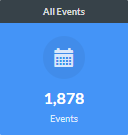 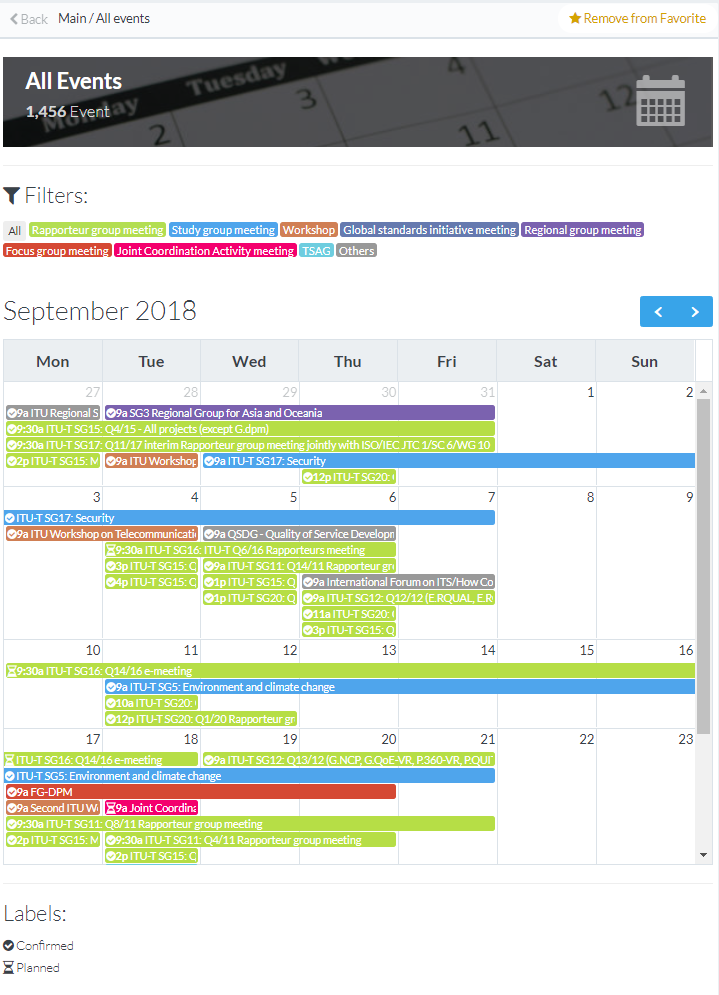 https://www.itu.int/myworkspace/A/my-workspace/allevent
Aperçu du calendrier des évènements de l'UIT
Personnalisable par type d'événement
Accès direct à l’inscription aux événements
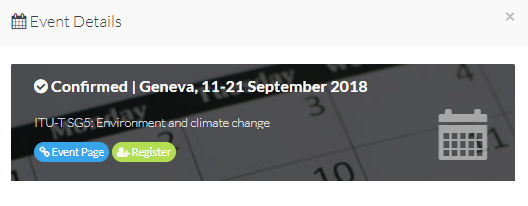 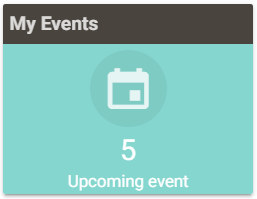 MyEventsNOUVEAU– Réunions et contacts en réseau
https://www.itu.int/myworkspace/./my-workspace/myevents
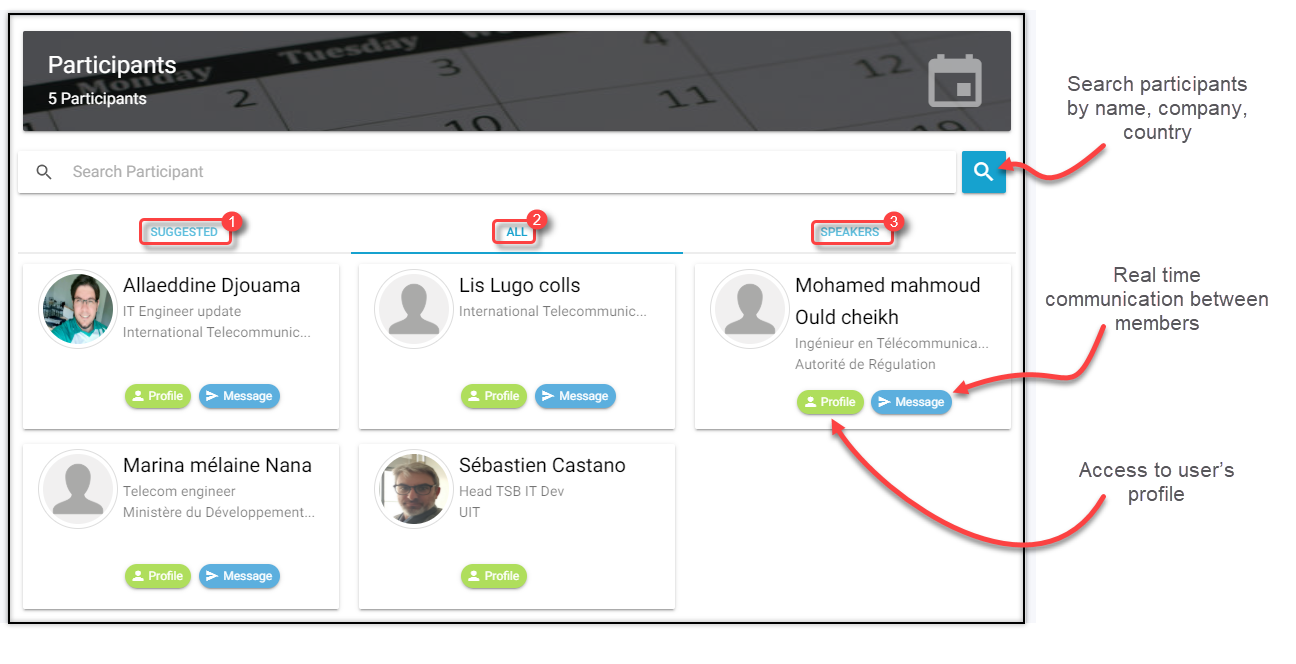 Accès direct aux participants
Mise en relation
Agenda en direct
Notification en temps réel
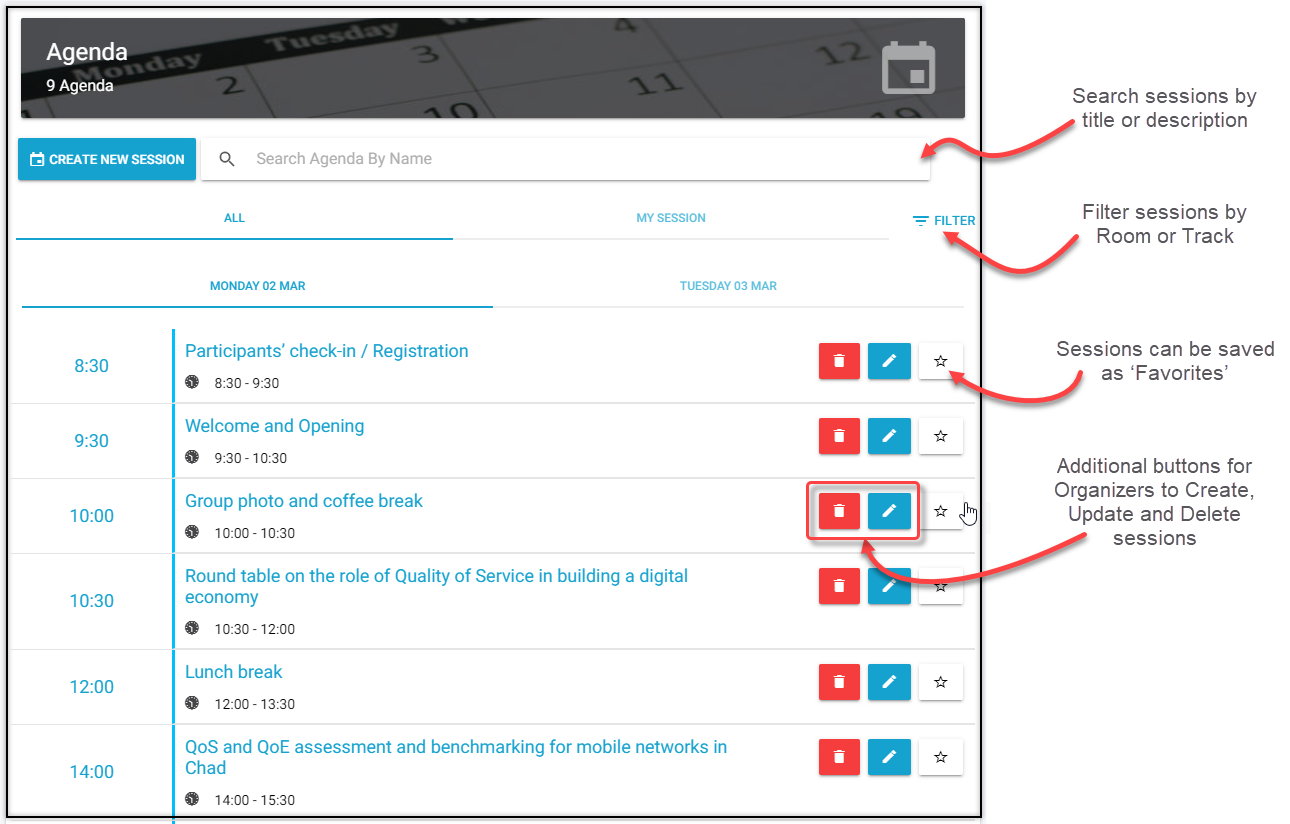 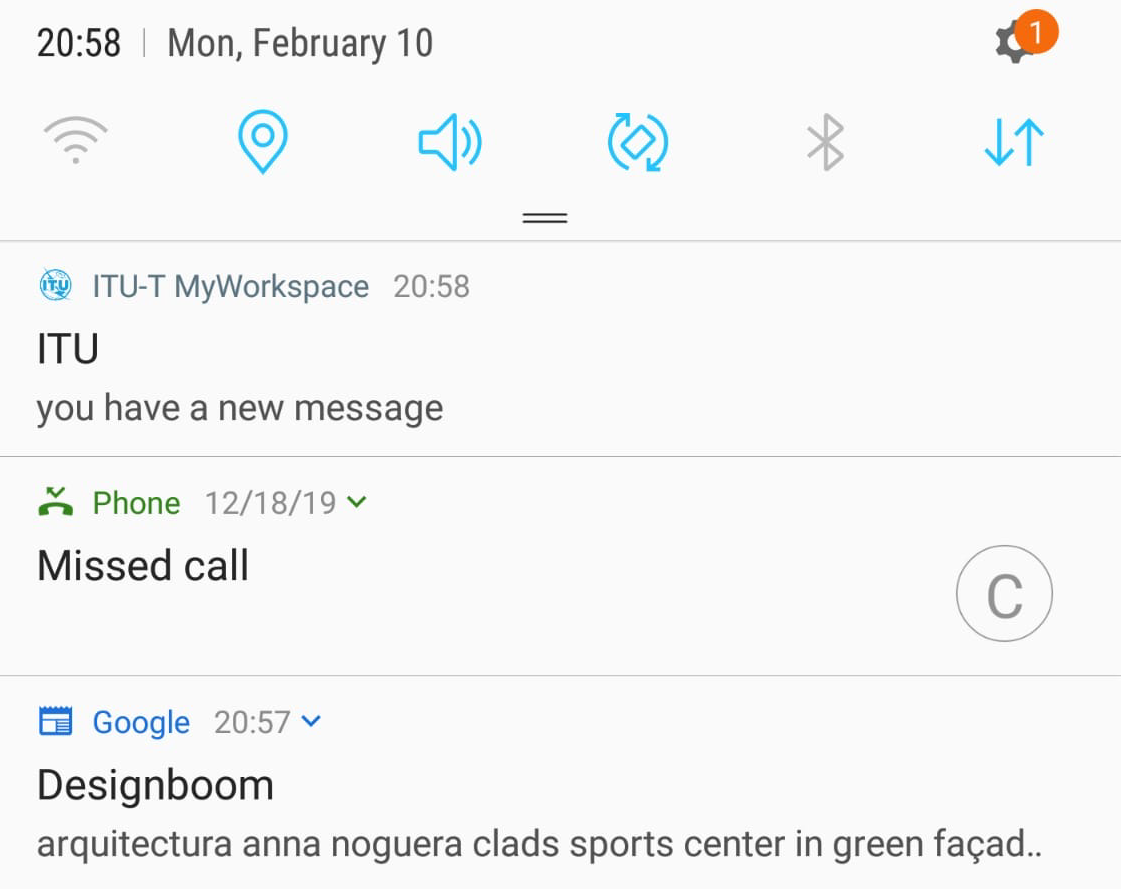 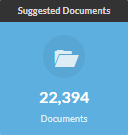 Manifestations et documents proposés
https://www.itu.int/myworkspace/a/my-workspace/documents
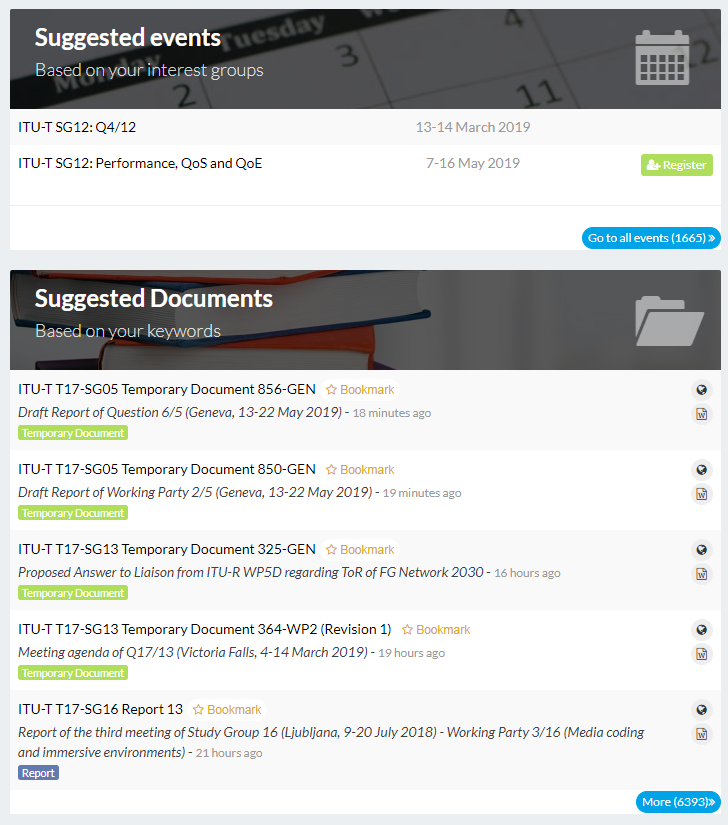 Accès rapide à différents documents et thèmes
Accès facilité au site associé ou au téléchargement du document
Possibilité de mettre des documents en favoris
Le Cloud de l’UIT-T(ITU-T Cloud)
19
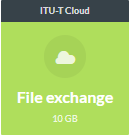 Partage et stockage de fichiers dans le nuage de l'UIT-T
https://tsbnu.itu.int/
Solution à code source ouvert intégré (NextCloud).
Solution de stockage et partage de fichiers dans le Cloud
Hébergement dans les locaux de l'UIT
Application web et mobile
Intégrée avec le système d'authentification de l’UIT
10 GB par utilisateur
Avec chiffrement
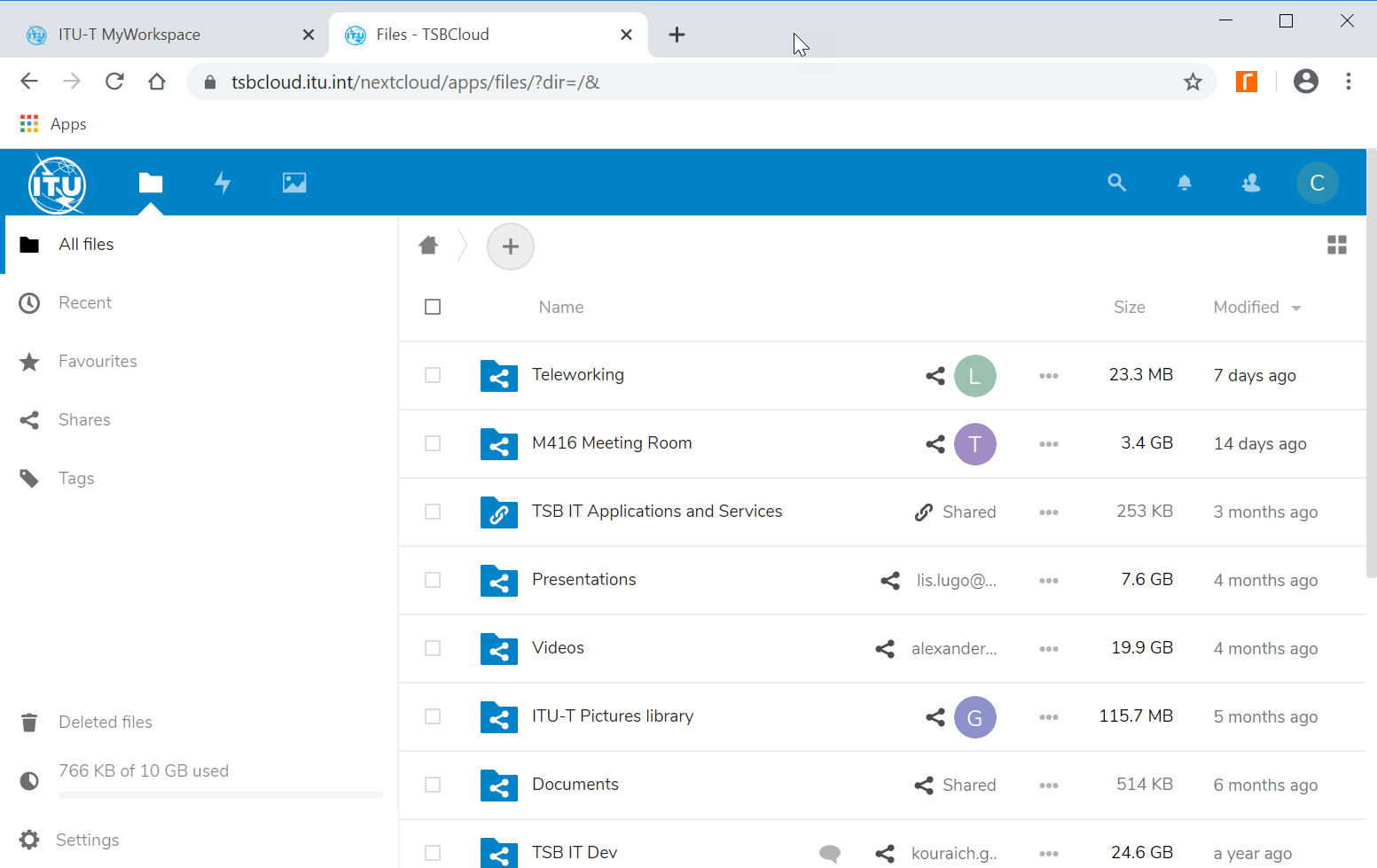 Cette présentation est le fruit d'un grand travail d'équipe des développeurs et du personnel compétent du Bureau de la normalisation des télécommunications de l'UIT.

Pour toute question ou si vous avez besoin d’aide, veuillez en référer à:
tsbitdev@itu.int


Contacts supplémentaires:Sébastien CastanoHead TSB IT Applications DéveloppementTél: +41 22 730 6224
Sebastien CASTANO,Allaeddine DJOUAMA,Lis LUGO COLLIS,Kouraich GHARSALLAOUI